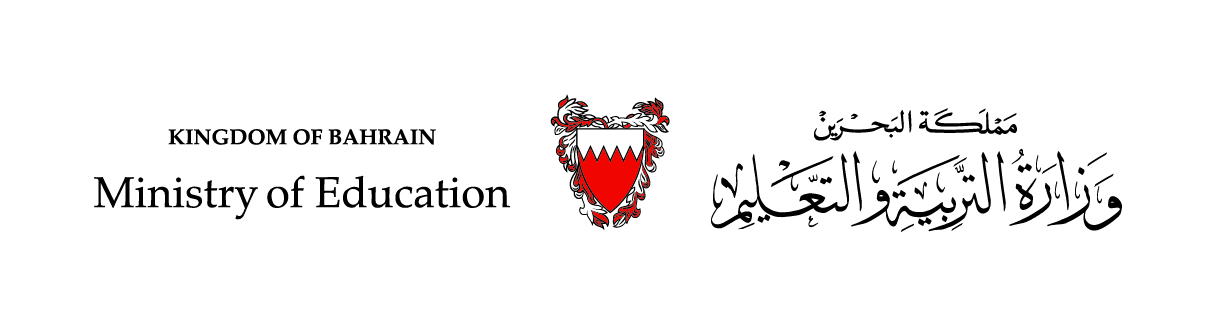 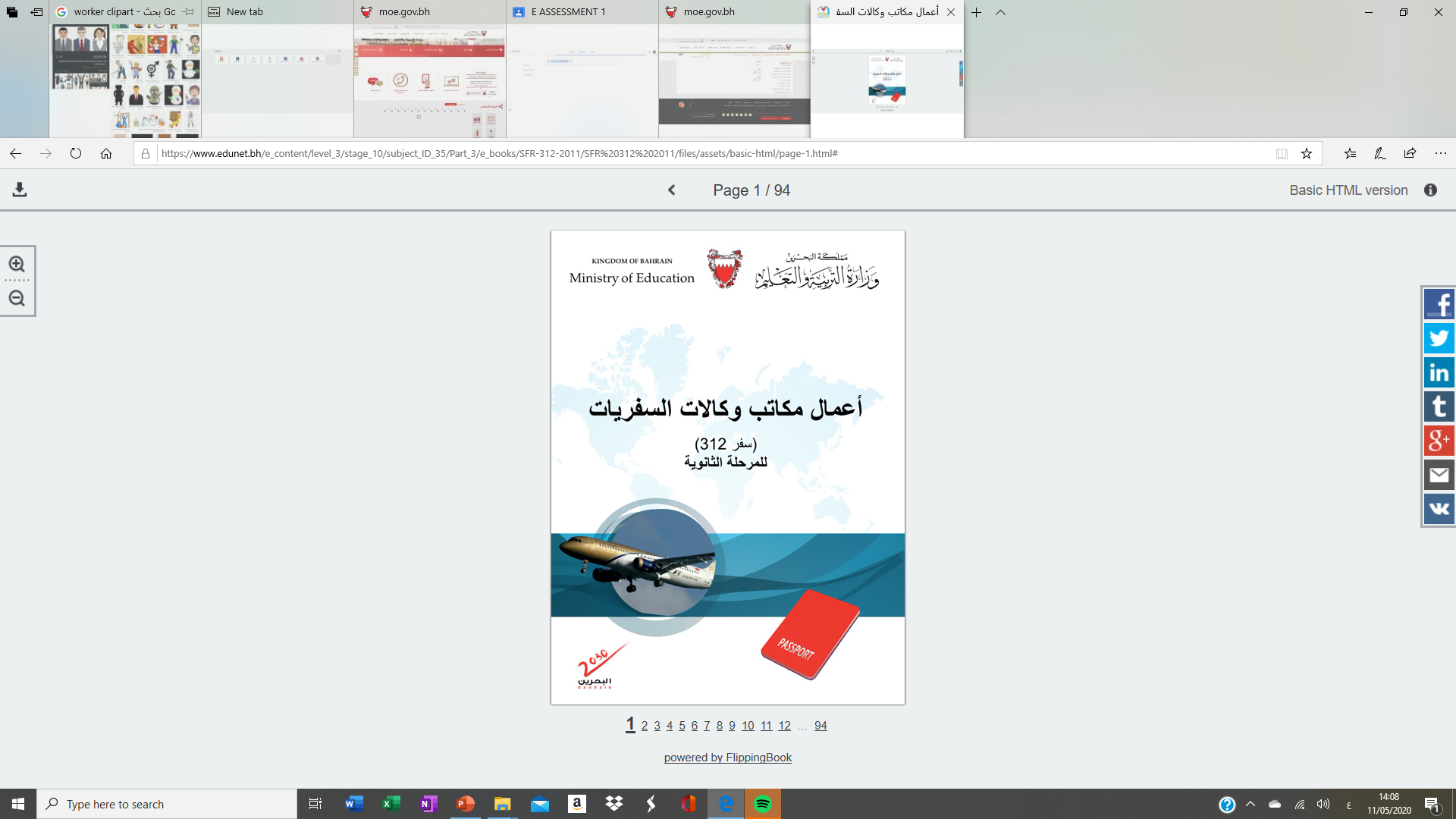 أعمال مكاتب وكالات السفرياتسفر 312
الوحدة الثالثة
كتيب معلومات السفر
(TIM)
(3)
مقرر اختياري غير ملزم/ المسار التجاري
وزارة التربية والتعليم –الفصل الدراسي الثاني 2020-2021م
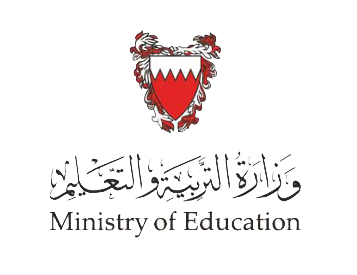 أهداف الوحدة:
يُتوقَع من الطالب بعد دراسة هذا الفصل أن:

يصنف المنتوجات الحيوانية التي تستورد في الدول الأوروبية.
يحدد قوانين اصطحاب الحيوانات الاليفة اثناء السفر.
يذكر إجراءات تخليص العفش.
يحدد القوانين الخاصة بالعملات.
وزارة التربية والتعليم –الفصل الدراسي الثاني 2020-2021م
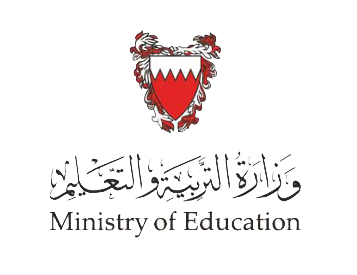 استيراد المنتوجات الحيوانية إلى الاتحاد الأوربي:
إن استيراد منتوجات حيوانية إلى أي دول الاتحاد الأوربي ممنوع من غير الدول الأعضاء أو (اندورا-ليشتنشتين-النرويج-سان مارينو-سويسرا- باستثناء:
كمية صغيرة من اللحم.
حليب الأطفال المجفف وأكل الأطفال والطعام الخاص لدواعي صحية بالشروط الآتية:
أن يكون المنتج صادراً من كرواتيا بحيث لا يزيد عن 10 كيلوجرامات, ومن دول غير كرواتيا لا يزيد الوزن عن 2 كيلوجرام
أن لا يحتاج المنتج إلى تبريد قبل الاستهلاك.
أن يكون المنتج معلباً ومغلفاً بماركة تجارية.
أن لا يكون المنتج مفتوحاً إلا إذا كان مستعمل في حينه.
3. كمية صغيرة من منتج الأسماك
وزارة التربية والتعليم –الفصل الدراسي الثاني 2020-2021م
استيراد المنتوجات الحيوانية إلى الاتحاد الأوربي:
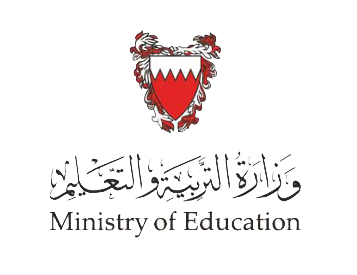 إن استيراد منتوجات حيوانية إلى أي دول الاتحاد الأوربي ممنوع من غير الدول الأعضاء أو (اندورا-ليشتنشتين-النرويج-سان مارينو-سويسرا- باستثناء:
وزارة التربية والتعليم –الفصل الدراسي الثاني 2020-2021م
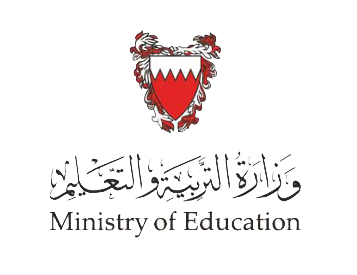 استيراد المنتوجات الحيوانية إلى الاتحاد الأوربي:
كمية صغيرة متعددة يمكن استيرادها وفق الشروط المذكورة
وزارة التربية والتعليم –الفصل الدراسي الثاني 2020-2021م
الحيوانات الأليفة:
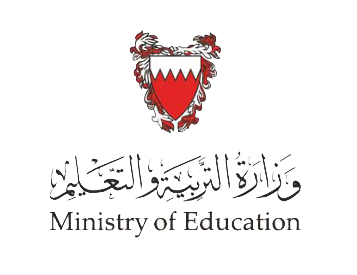 الحيوانات الأليفة هي (قطط, كلاب, طيور) وقوانين كتيب معلومات السفر تنطبق على هذه الحيوانات الأليفة إذا كانت :
مصاحبة للمسافر كالعفش الشخصي سواء كانت داخل مقصورة الطائرة (إذا سمح لها) أو داخل مخزن الطائرة.
ليست لأسباب تجارية.
أن تحمل وشماً واضحاً أو رقاقة بمقاييس معينه إذا لم تكن مطابقة للرقاقة فيجب على المالك توفير قارئ يستطيع كشف الرقاقة.
أن يصاحب الحيوان الأليف جواز صدار من بيطري
وزارة التربية والتعليم –الفصل الدراسي الثاني 2020-2021م
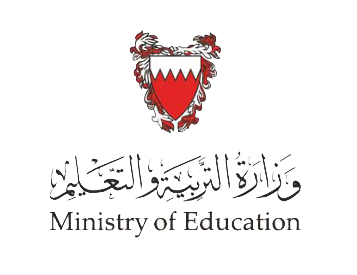 تخليص العفش:
تختلف إجراءات تخليص العفش على حسب السلطات الجمركية لكل بلد حيث تعد كل بلد قوانينها بشكل مستقل, وتختلف هذه القوانين من مطار إلى آخر في البلد نفسة.
تحدد ظروف السفر للمسافر عادة مكان التخليص فمثلاً عفش المسافر الواصل يتم تخليصه بينما لا يتم تخليص عفش المسافر العابر (الترانزيت).
وهذه القوانين تنطبق على كل المسافرين بما فيهم البحارة التجار.
وزارة التربية والتعليم –الفصل الدراسي الثاني 2020-2021م
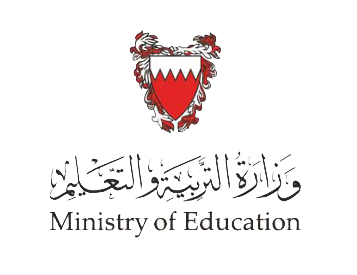 العملة:
إن قوانين العملة المذكورة للتصدير والاستيراد مبنية على تكاليف السفر والفندق العادية. 
للقوانين المتعلقة بالمدفوعات الحالية ومدفوعات رأس المال يجب مراجعة البنك الوطني في البلد المعني.
وزارة التربية والتعليم –الفصل الدراسي الثاني 2020-2021م
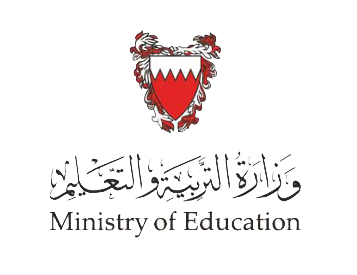 من قوانين اصطحاب الحيوانات الاليفة:
ب. ان يكون مصاحب له طبيب بيطري.
أ.  ان يكون صغير الحجم.
د. جميع ما ذكر صحيح.
ج. ليست لأسباب تجارية.
وزارة التربية والتعليم –الفصل الدراسي الثاني 2020-2021م
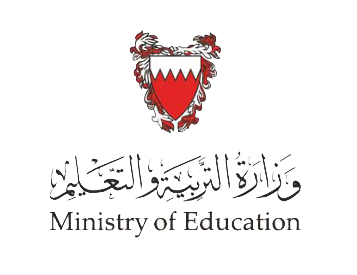 2. من المنتوجات الحيوانية التي تستورد في الدول الاوروبية :
ب. كمية صغيرة من اللحم.
أ. السمك الطازج منزوع الأحشاء.
د. جميع ما ذكر صحيح.
ج. حليب الأطفال المجفف.
وزارة التربية والتعليم –الفصل الدراسي الثاني 2020-2021م
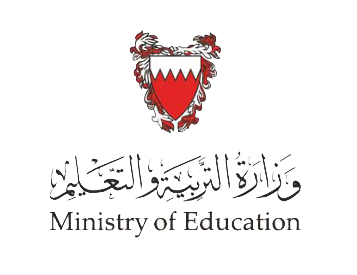 2. يمكن استيراد كميات كبيرة من المنتجات الحيوانية بشرط :
ب. التقيد بقوانين البضائع التجارية.
أ. التقيد بقوانين اللحوم.
د. التقيد بقوانين الايراد.
ج. التقيد بقوانين الدولة.
وزارة التربية والتعليم –الفصل الدراسي الثاني 2020-2021م
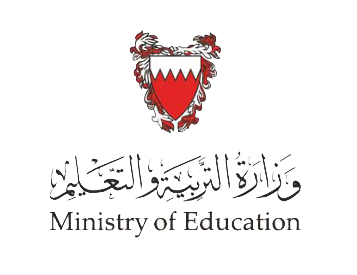 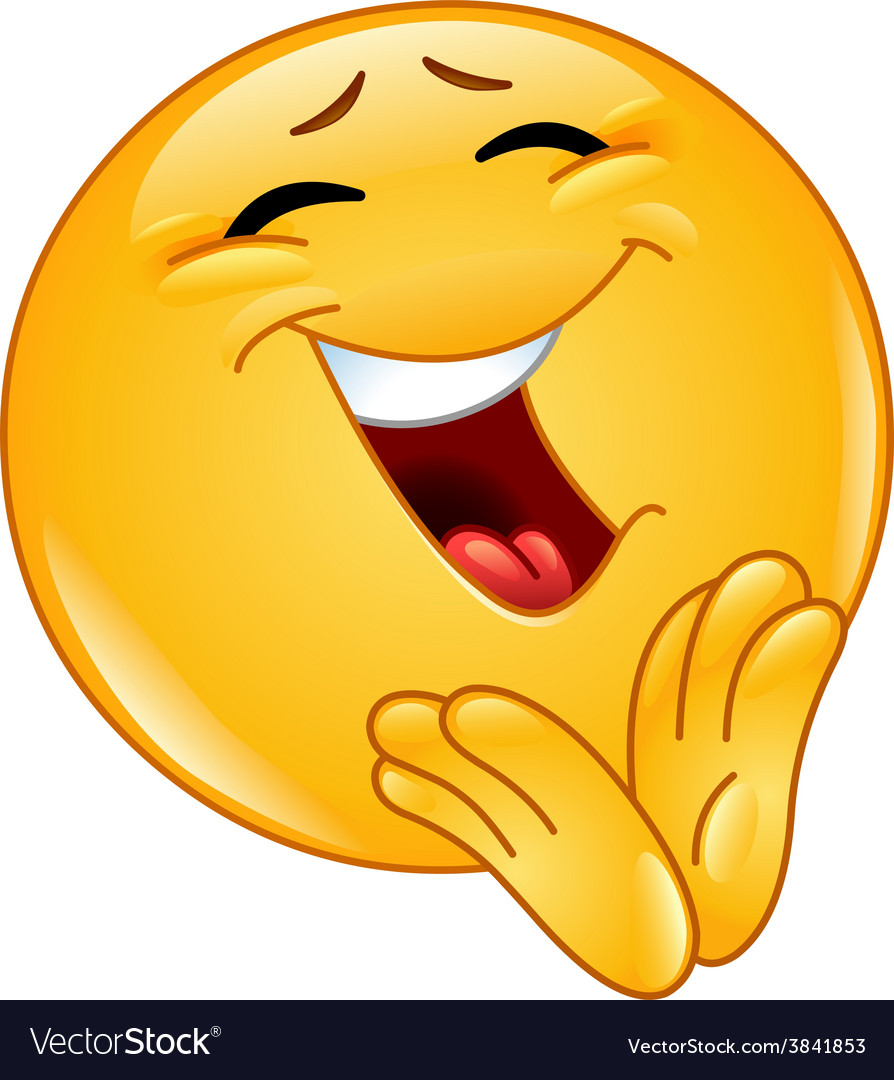 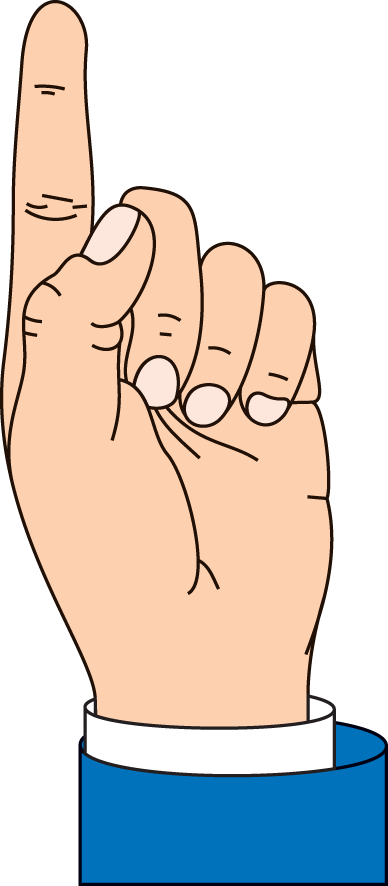 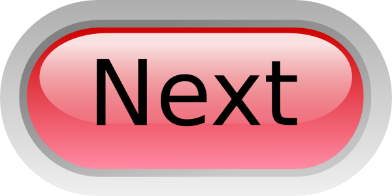 أضغط على الزر للانتقال للسؤال التالي
وزارة التربية والتعليم –الفصل الدراسي الثاني 2020-2021م
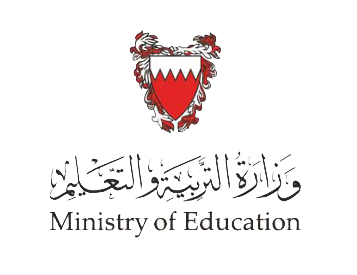 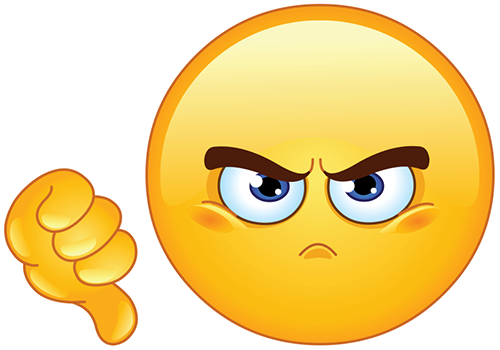 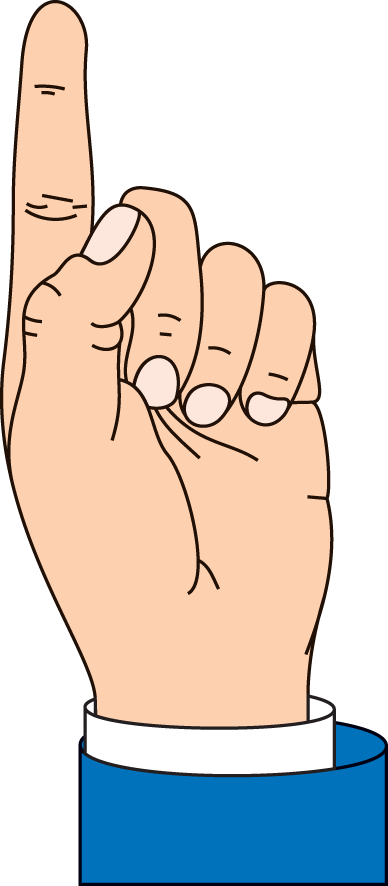 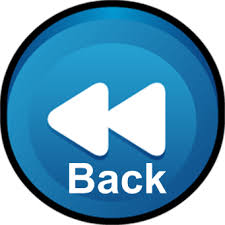 أضغط على الزر للمحاولة مرة أخرى
وزارة التربية والتعليم –الفصل الدراسي الثاني 2020-2021م
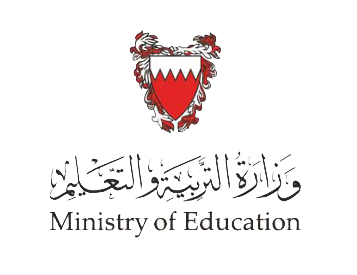 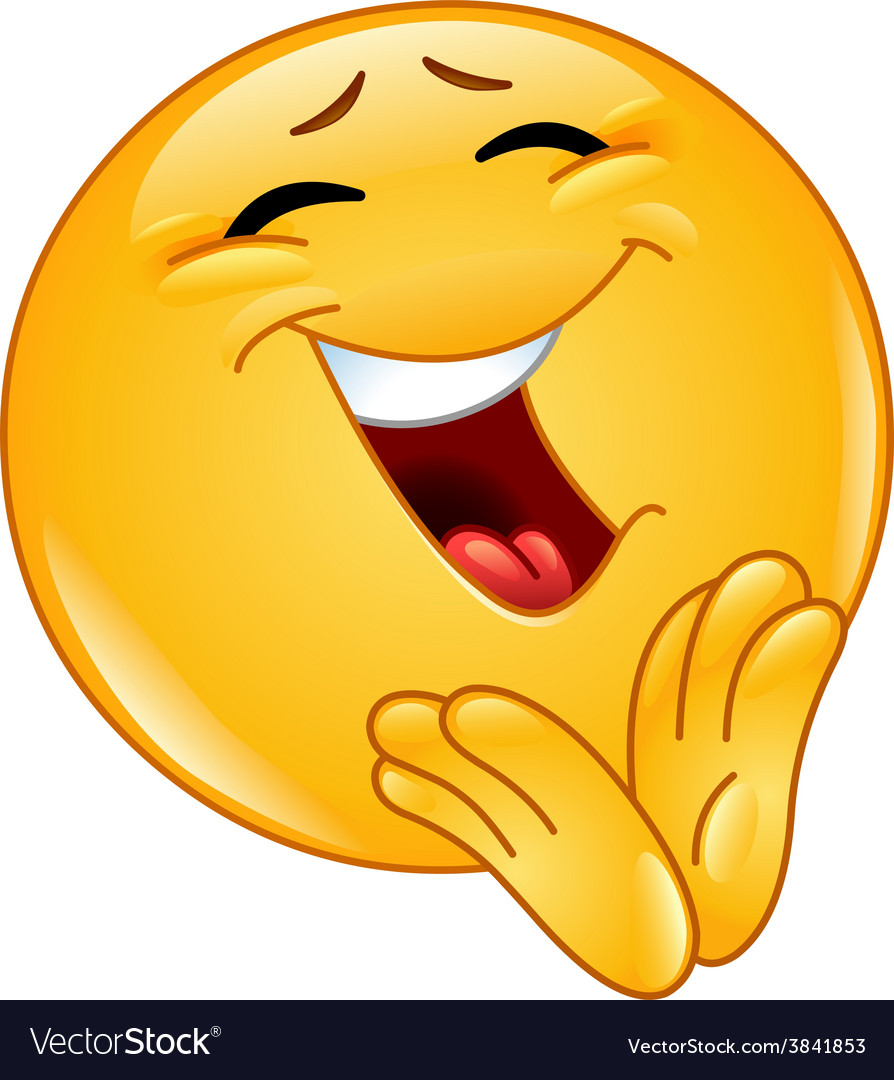 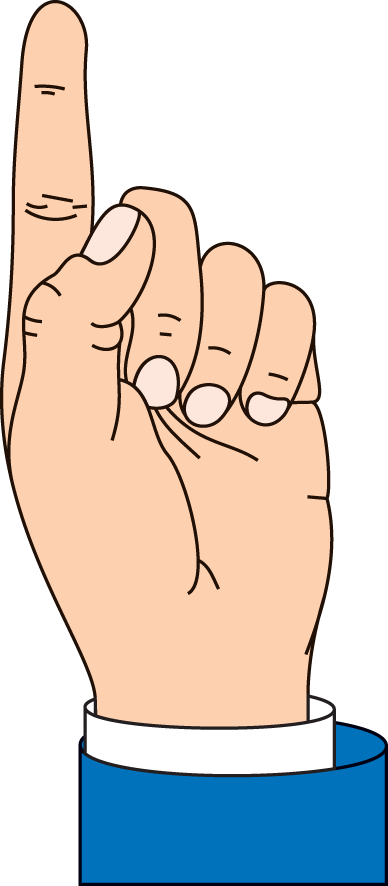 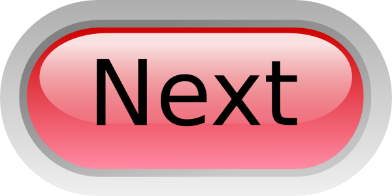 أضغط على الزر للانتقال للسؤال التالي
وزارة التربية والتعليم –الفصل الدراسي الثاني 2020-2021م
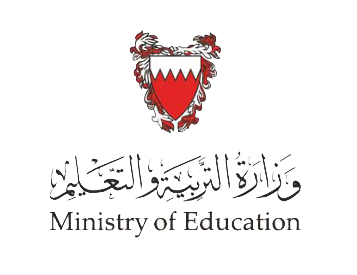 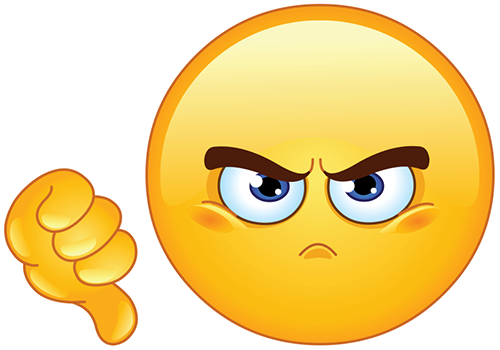 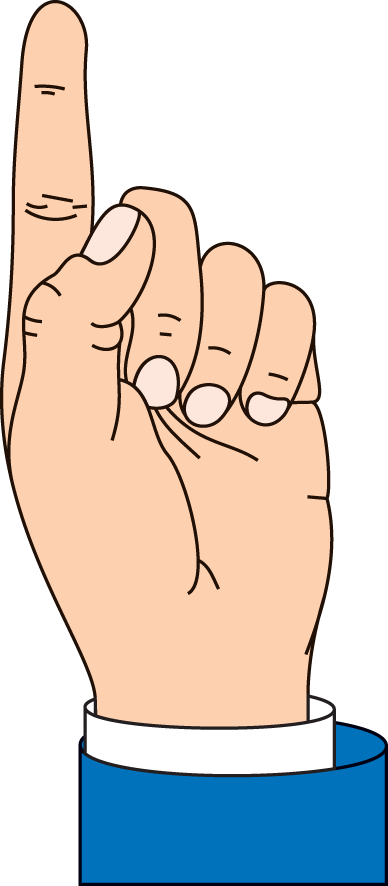 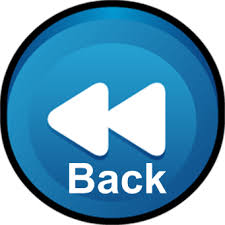 أضغط على الزر للمحاولة مرة أخرى
وزارة التربية والتعليم –الفصل الدراسي الثاني 2020-2021م
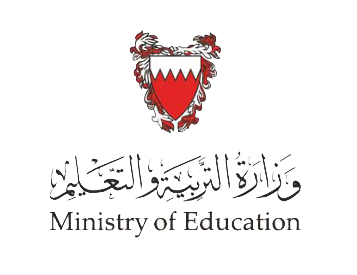 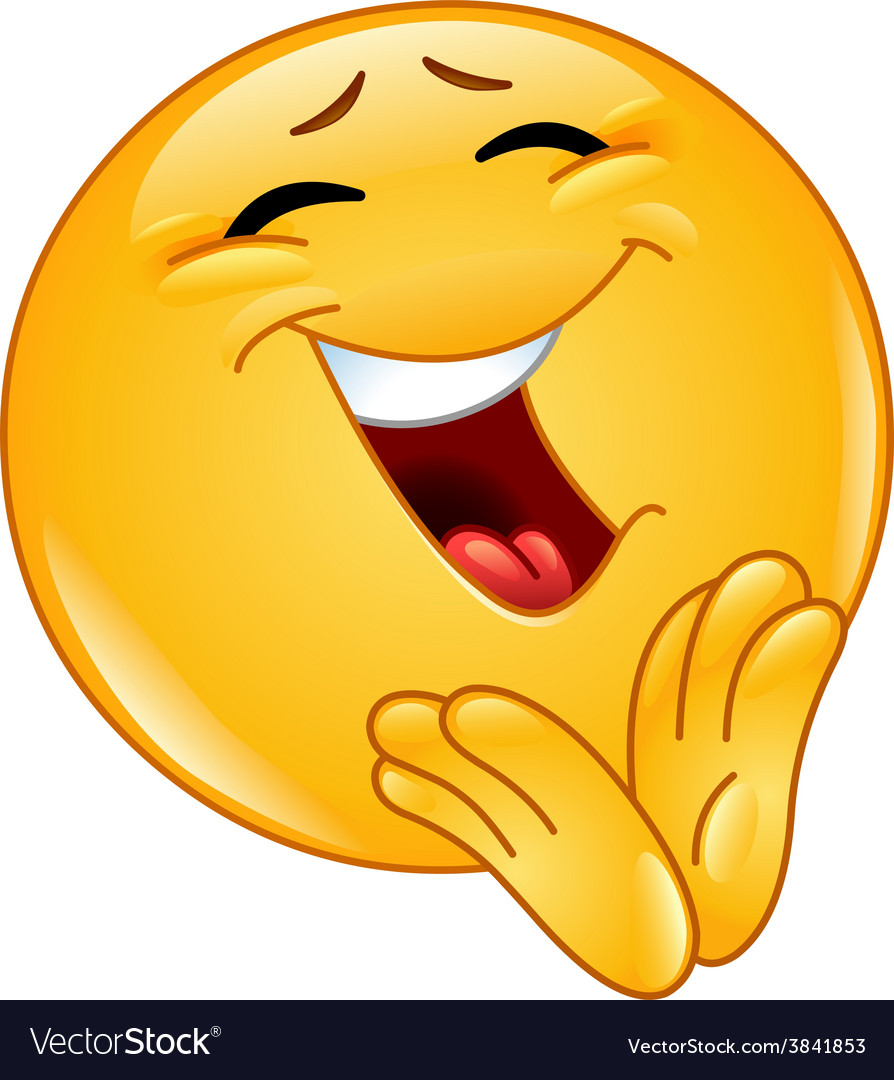 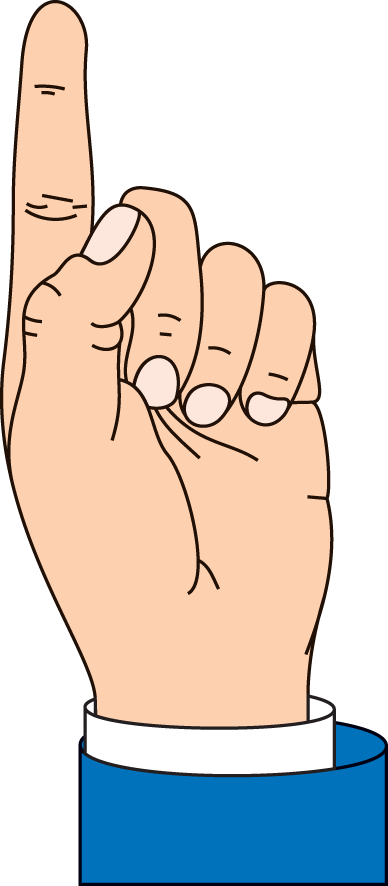 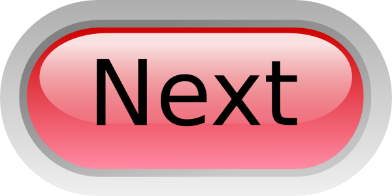 أضغط على الزر للانتقال للسؤال التالي
وزارة التربية والتعليم –الفصل الدراسي الثاني 2020-2021م
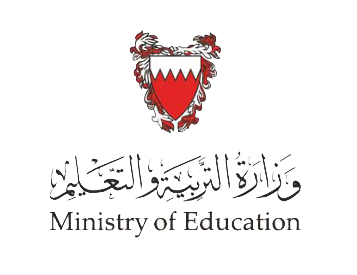 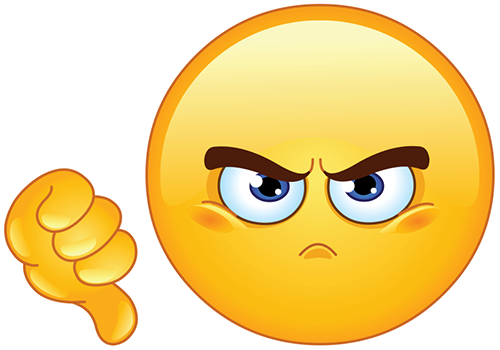 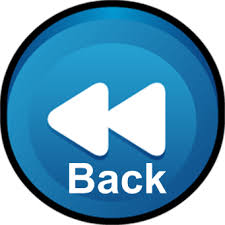 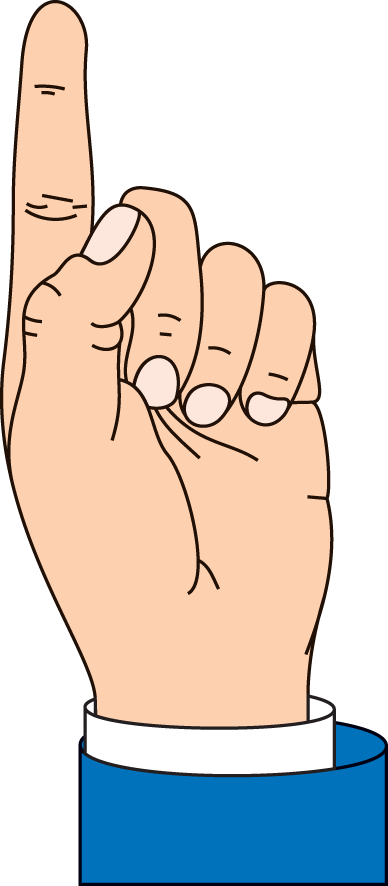 أضغط على الزر للمحاولة مرة أخرى
وزارة التربية والتعليم –الفصل الدراسي الثاني 2020-2021م
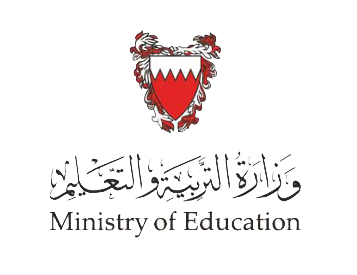 مع تمنياتنا لكم بالتوفيق
وزارة التربية والتعليم –الفصل الدراسي الثاني 2020-2021م